Student agency in learning: Differentiated teacher education in linguistics classes
Hello!
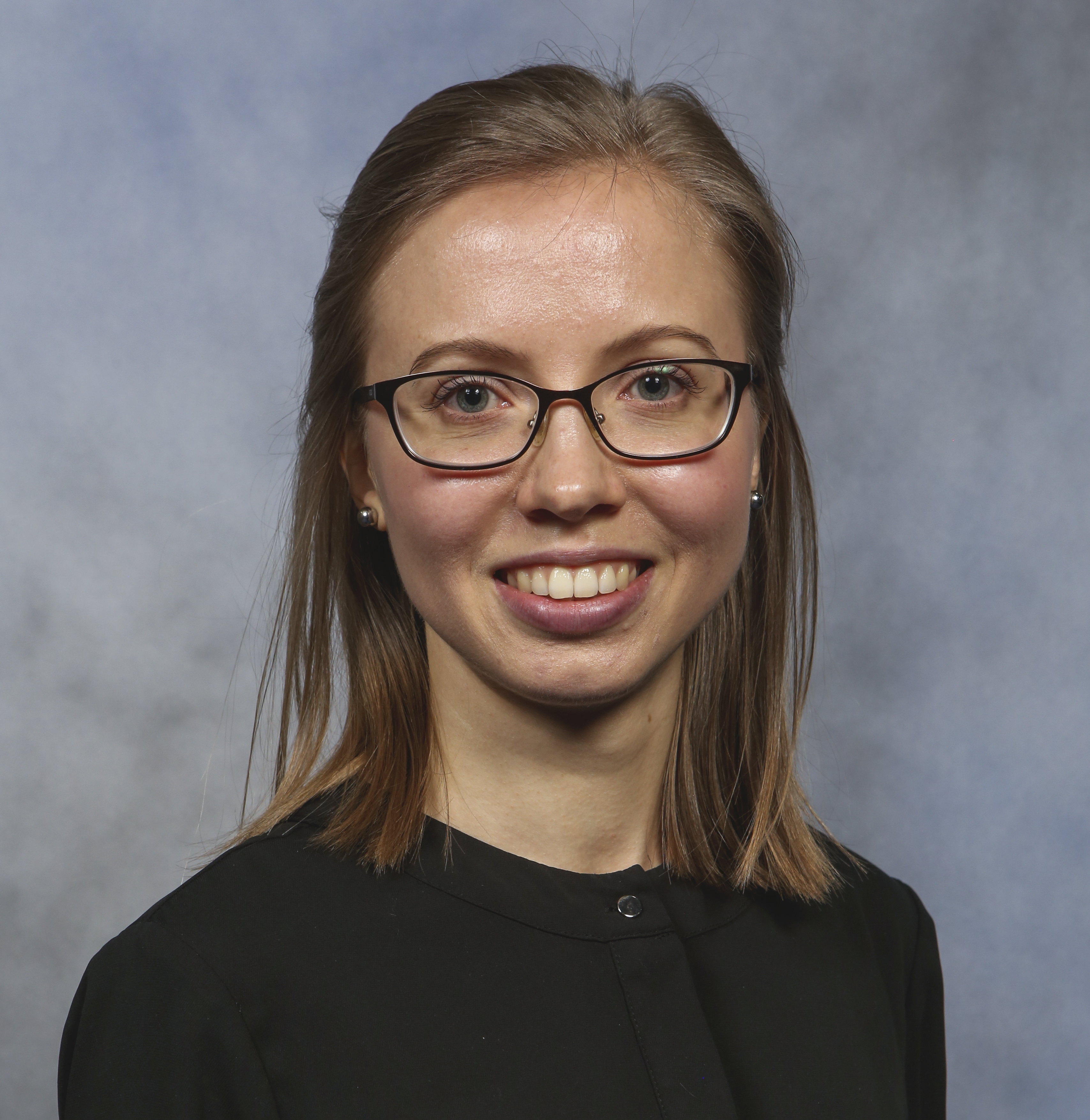 I am Ana Kryzhanivska
T/ESOL Program Director & Associate Teaching Professor
Bowling Green State University 
You can reach out with questions at akryzh@bgsu.edu
Please feel free to use and adapt ideas from this presentation, with attribution, for non-commercial purposes.
2
Justification
1
Choice in learning as a motivational factor
3
Benefits of differentiated instruction
Learning outside of classroom is also effective (Fitzgerald et al., 2016). 
Choices boost students’ learning (Anderson, 2016) and motivate (Ambrose et al., 2010)
Differentiated instruction allows students to exercise their agency (Larsen-Freeman et al., 2021)
4
Assignment Details
2
Set-up, recommendations for introducing, assessing, and integrating the assignment
Independent Learning
Semester-long assignment for teachers-in-training built on the differentiated instruction principle (Tomlinson et al., 2003)
6
Choice board
(Danley & Williams, 2020)
Community engagement
Podcasts
Language 
learning
7
Video 
materials
Reading
Set-up
Syllabus & Canvas
Overview of 5 options
Detailed explanation
Sample log
List of materials
8
Variable Challenge Levels
9
Discussion Board Checkpoint
In this discussion board, you are invited to share your Independent Learning in-progress. You may choose to respond to one or more of the following questions:
How did you experience the various Independent Learning resources you have explored for this assignment? What option(s) have you been working on?
How is what you’ve done related to language and/or linguistics?
How did the Independent Learning assignment help you understand certain topics in this class (if at all!)?
What did you find interesting/ strange/ surprising as you have been working on your Independent Learning?
How can you apply what you have explored and discussed to your teaching practice (or a different professional or personal area)?
Would you recommend what you've done for this project to anyone else in this class? Why/ why not?
10
Community Engagement
11
Assignment details
Meet with an organization of their choice
Keep a community engagement log
12
Assignment log
Questions to consider answering in your log entries after each meeting:
 
What did you do during this meeting?
What did you learn today after meeting with your group/ team/ organization?
What do you think your group/ team/ organization learned from you today?
How can your linguistic knowledge enrich your group/ team/ organization?
What can your group/ team/ organization add to your understanding of linguistics?
What were you surprised about today?
Feelings/ thoughts/ observations/ conclusions you made.
13
Sample log
Organization: Cross-Cultural Conversation Connections
Session #1:
Date: February 9, 2023
 
Brief Description of what you discussed (a couple of sentences):
 
I met my partner at the CCCC kick-off Party. We introduced ourselves and exchanged phone numbers. We also talked about our schedules in order to figure times that would be best for us to meet. [Student] informed us all of the customs in the part of India in which she lives. She then asked about all the different American holidays and we all took turns describing different ones.
14
Community engagement options
Inclusive and Culturally Responsive Educators
African People's Association 
Asian Student Union
Korean Culture Club 
Japanese Club 
German Club
India Student Association
15
Reading
16
Assignment details
Spend time reading from the provided list
Keep a reading log
17
Assignment log
Date: 	
					
Reading Title and Author:

Total Reading Time:	
 
Summary (3-5 sentences):

 
Response (3-5 sentences):
18
Assignment log
Write a brief summary of the main ideas (in your own words) 
Write an informal response to the chapter/ book. Your response could answer one or more of the following questions: 
Why do you think this chapter/ book is on the reading list for this class? How is it related to language/ linguistics?
What did you learn about a different culture/ language from this chapter/ book? 
What were you most surprised about in this chapter/ book? 
What does the chapter/ book remind you of? 
What is still confusing? 
Skim the contents of our textbook and see if any of the topics described there were depicted in this chapter/ book. 
Feelings/ thoughts/ observations/ conclusions you made. 
What would you like to know more about?
19
Video Materials
20
Assignment details
Spend time watching movies and videos from the provided list
Keep a movie log
21
Assignment log
Date: 	
					
Movie Title :

Total Watching Time:	
 
Summary (3-5 sentences):

 
Response (3-5 sentences):
22
Assignment log
Write a brief summary of the main ideas (in your own words) 
Write an informal response to the video. Your response could answer one or more of the following questions: 
Why do you think this video is on the list for students in this class to watch? How is it related to language/ linguistics?
What did you learn about a different culture/ language/ culture from this movie? 
What were you most surprised about in this movie? 
What does the movie remind you of? 
What is still confusing? 
Are there any stereotypes that are reinforced through this movie?
Skim the contents of our textbook and see if any of the topics described there were depicted in this movie. 
Feelings/ thoughts/ observations/ conclusions you made. 
What would you like to know more about?
23
Podcasts
24
Assignment details
Spend time listening to podcasts from the provided list
Keep a podcast log
25
Assignment log
Date: 	
					
Podcast & Episode Title :

Total Listening Time:	
 
Summary (3-5 sentences):

 
Response (3-5 sentences):
26
Assignment log
Write a brief summary of the main ideas (in your own words) 
Write an informal response to the podcast episode. Your response could answer one or more of the following questions: 
Why do you think this podcast/episode is on the list for students in this class to listen to? How is it related to language/ linguistics?  
What did you learn about a language/ culture from this podcast? 
What were you most surprised about in this episode? 
What does the podcast remind you of? 
What is still confusing? 
Skim the contents of our textbook and see if any of the topics described there were depicted in this podcast. 
Feelings/ thoughts/ observations/ conclusions you made. 
What would you like to know more about?
27
Language Learning
28
Assignment details
Spend time learning a new language
Keep a language learning log
29
Assignment log
Date: 	
					
Resource used for studying:

Total Study Time:	
 
Summary (3-5 sentences):

 
Response (3-5 sentences):
30
Assignment log
What did you learn today?
How difficult/easy was the material for you? Why do you think it was so difficult/easy?
What can the material from this study session add to your understanding of language and/or linguistics?
What were you surprised about today?
Feelings/ thoughts/ observations/ conclusions you made.
31
Choice board
Community engagement
Podcasts
Language 
learning
32
Video 
materials
Reading
Benefits and challenges
3
Benefits and challenges
Challenges
access to some materials 
abundance of options
students’ reluctance to take responsibility for learning 
lack of explicit connections to course curriculum and/or not enough checkpoints
Benefits
improvement in students’ achievement and engagement (Smale-Jacobse et al., 2019) 
personalization of the learning experience based on students’ interests and learning needs 
exposure to various resources and linguistic materials
34
Wrapping Up
Semester-long Independent 
Learning Assignment
Challenges, benefits, & implications
Introducing, assessing, and integrating this assignment into a linguistics class curriculum
Handout 
with the list of resources
35
References
Ambrose, S. A., et al. (2010). How learning works: Seven research-based principles for smart teaching. San Francisco, CA: Jossey-Bass.

Anderson, M. (2016). Learning to choose, choosing to learn: The key to student motivation & achievement. ASCD.

Danley, A., & Williams, C. (2020). Choice in learning: Differentiating instruction in the college classroom. InSight: A Journal of Scholarly Teaching, 15, 83-104. doi.org/10.46504/15202005da 

Fitzgerald, H., Bruns, K., Sonka, S., Furco, A., & Swanson, L. (2016). The centrality of engagement in higher education. Journal of Higher Education Outreach and Engagement, 20 (1), 223–243.

Larsen-Freeman, D., Driver, P., Gao, X., and Mercer, S. (2021). Learner Agency: Maximizing Learner Potential [PDF]. www.oup.com/elt/expert

Smale-Jacobse, A. E., Meijer, A., Helms-Lorenz, M., & Maulana, R. (2019). Differentiated instruction in secondary education: A systematic review of research evidence. Frontiers in Psychology, 10, 2366-2366. doi.org/10.3389/fpsyg.2019.02366

Tomlinson, C. A., Brighton, C., Hertberg, H., Callahan, C. M., Moon T. R., Brimijoin K., Conover, L. A, & Reynolds, T. (2003). Differentiating instruction in response to student readiness, interest, and learning profile in academically diverse classrooms: A review of literature. Journal for the Education of the Gifted, 27 (2/3), 119–145. doi.org/10.1177/016235320302700203
36
Presentation Slides Credits
Special thanks to all the people who made and released these awesome resources for free:
Presentation template by SlidesCarnival
Photographs by Unsplash
37
Thanks!
Any questions ?

You can email me at akryzh@bgsu.edu
Please feel free to use and adapt ideas from this presentation, with attribution, for non-commercial purposes.
38